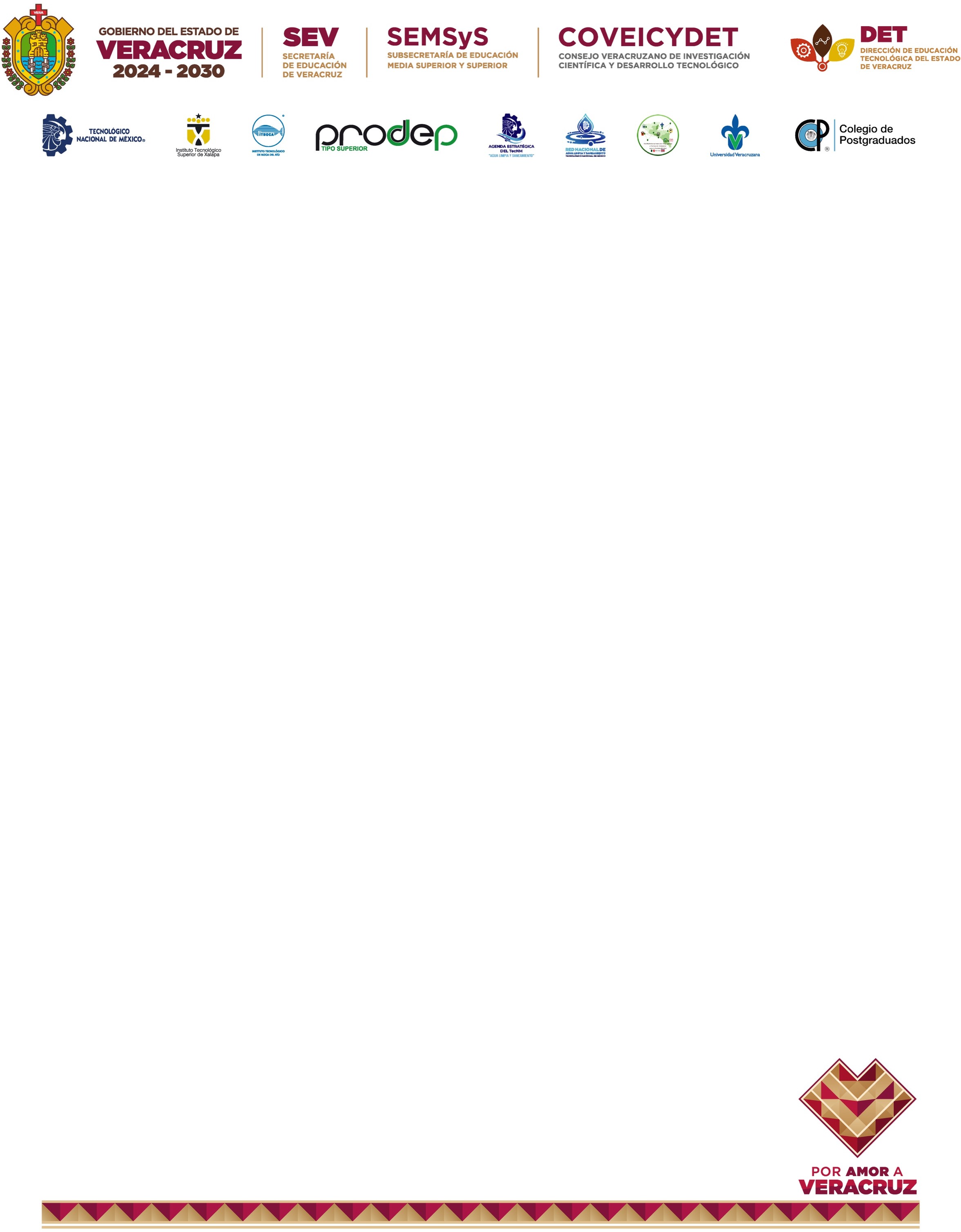 Título del trabajo (Arial negrita, tamaño 60, alineación centrada, primera letra mayúscula, resto minúscula, máximo 12 palabras)
Apellido paterno, M.N1., Apellido paterno, M.N1., Apellido paterno, M.N1* (Arial 40, centrado)  
1Filiación institucional sin abreviaturas. Ciudad - País. (Arial 40, centrado)
* Autor de correspondencia: ejemplo@outlook.com (Arial 40, centrado)
Introducción
Resultados
Arial 32, justificado. Las medidas del cartel (80 cm de ancho y 110 cm de altura), el diseño del contenido es libre. Se recomiendan para figuras los formatos (JPG, PNG o PDF, con resolución de 300 dpi).
En esta sección debe abordar la introducción, problemática y justificación. Respaldar la información citando referencias con número entre corchetes, por ejemplo [1]. El punto al final de la oración sigue después del corchete [2]. Escriba nada más el número de referencia, por ejemplo, [3]. No escriba “Ref. [3]” o “referencia [3] excepto al inicio de una oración: “La referencia [3] muestra….” . Al final de este apartado definir el objetivo del trabajo.
Arial 32, justificado. Esta sección puede ser expresada en texto o incluir tablas y figuras. Las tablas y figuras deberán ser numeradas en orden de aparición. Se incluye la discusión de los resultados mencionados, También cite con número entre corchetes.
Comentarios finales
Arial 32, justificado. En esta sección el autor puede agregar observaciones, reflexiones, recomendaciones o sugerencias adicionales relacionadas con el tema tratado en el estudio.
Materiales y Métodos
Arial 32, justificado. Describir la metodología de forma clara y las técnicas aplicadas. Citar con números entre corchetes los métodos ya publicados y si fueron modificados, indicando la modificación. Se pueden incluir tablas y figuras, así como las ecuaciones si el autor lo considera oportuno. Las tablas y figuras irán numeradas en orden de aparición, como título las tablas y pie de figuras en las figuras.
Agradecimientos (opcional)
Arial 32, justificado. Fuente de financiamiento de la investigación.
Referencias
Arial 24, justificado. Formato APA. Referencias mas relevantes del trabajo En referencias de más de tres autores colocar et al.

[1]	Beebe, D. J. (1993). “Signal conversion” in Biomedical Digital Signal Processing, W. J. Tompkins, Ed. Englewood Cliffs, NJ: Prentice-Hall, 1993, ch. 3, pp. 61–74.
[2]	Akay, M. (1998). Time Frequency and Wavelets in Biomedical Signal Processing. Piscataway, NJ: IEEE Press, pp. 123–135.
[3]	Gentili G. B., Tesi, V., Linari, M., et al. (2022). “A versatile microwave plethysmograph for the monitoring of physiological parameters,” IEEE Trans. Biomed. Eng., vol. 49, no. 10, pp. 1204–1210